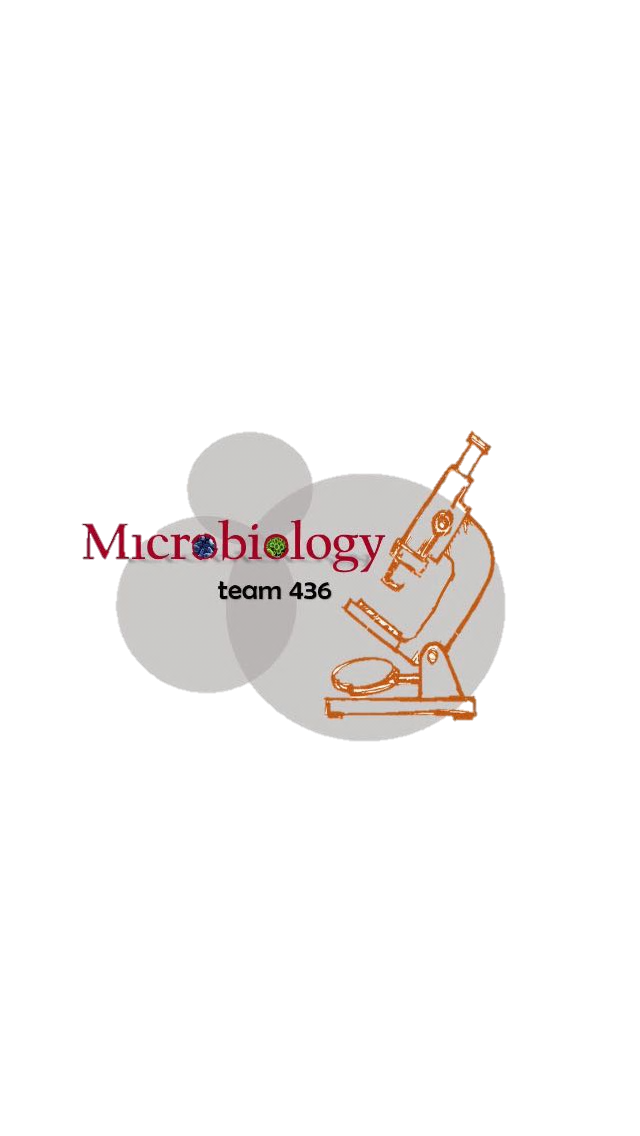 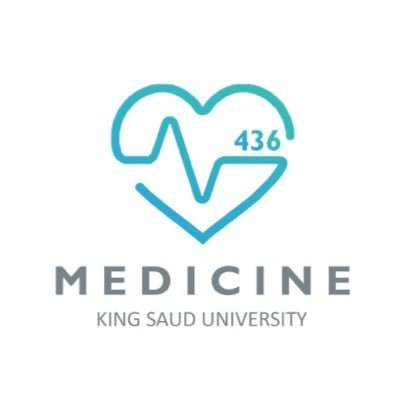 microbiology
Lecture:
       parasitic helminths and vectors of disease
IMPORTANT.
DOCTORS NOTES.
EXTRA INFORMATION.
Objective:
•Name the three main groups of parasitic helminths and their characteristic morphological features . 3-4
•Describe the life cycle of Ascaris lumbricoides as an example of parasitic helminths . 6-7
•Discuss the role of arthropods as agents and as vectors of diseases in humans. 14-16
•Give examples of the main arthropod vectors of diseases. 14-16
Classification of Parasites
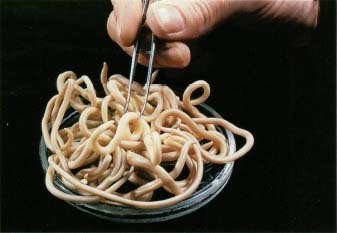 Nematodes (round worm) intestinal Nematode:
General features
Elongated worm, cylindrical, unsegmented and tapering at both ends(مدببة من الطرفين).
 Variable in size, measure <1cm to  about 100cm.
 Sex separate and male is smaller than female
Male is shorter than female
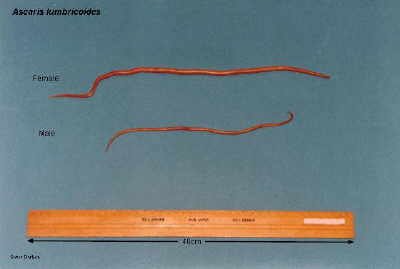 Example:
Ascaris lumbricoides (roundworm)
-The commonest  intestinal helminthes can cause  infection to human.
-Found in jejunum and upper part of ileum.
-Female ( 20-40 cm)  which is longer  than male ( 10-15 cm) .
-Feed on semi digested food.(تتغذى على نفس غذاء العائل)
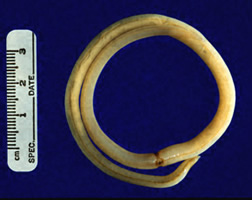 Can cause malnutrition
Ascaris lumbricoides life cycle
unfertilized egg will die
Important
a
Human : definitive host (primary) -- sexual
Diagnostic stage is both fertilized egg and unfertilized
ممكن تسبب آلام للمريض أو انسداد
لو أكلها الإنسان ماتضره لأنها تموت
The worm consumes proteins and vitamins from host’s diet and leads to malnutrition.
Can cause intussusception, intestinal ulcers and  in massive infection can cause intestinal obstruction.
Ascaris pneumonia , some times LARVA reach aberrant sites like brain ,heart or spinal cord  can cause unusual disturbance.
flat warm :
1-Tremadotes 
leaf-like
un-segmented.
2-Cestodes
tape-like
segmented
fasciola hepatica
غير مطالبين بدورة حياتها
Taenia saginata
Taenia saginata
fasciola hepatica
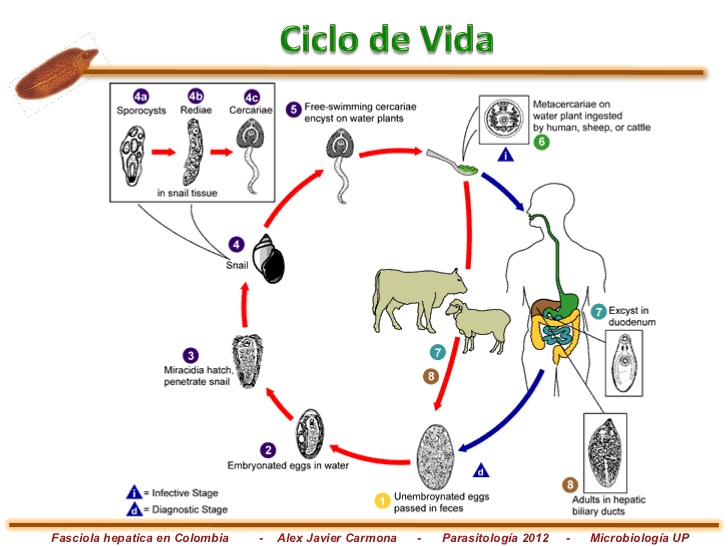 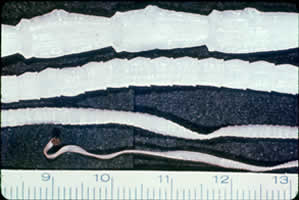 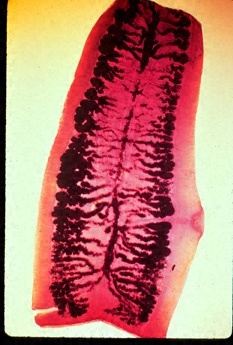 غير مطالبين بدورة حياتها
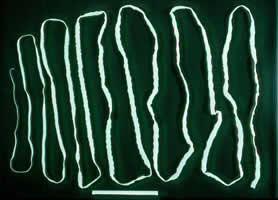 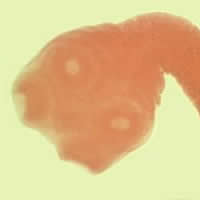 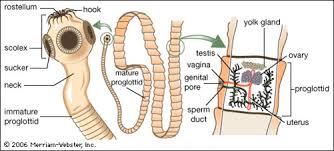 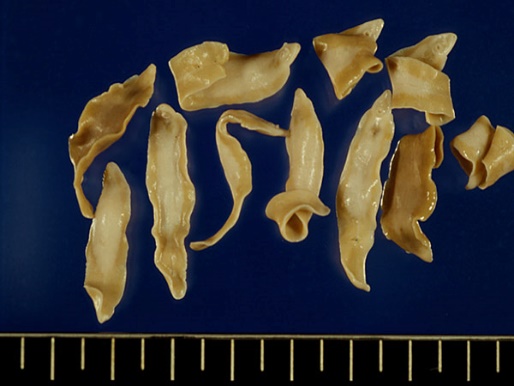 MEDICAL IMPORTANCE OF ARTHROPODS
1)As etiologic agents (causes) of diseases.
Tissue damage Scabies
Induction of hypersensitivity reactions. 
Injection of poisons Scorpions.
Entomophobia (acarophobia) phobia
الحشرة هي المسببة للمرض
تعتمد على حسب حساسية الشخص للحشرة
يتكاثر فيها المرض لكن لا تورثه لأبنائها
2) As vectors of diseases:
2
II: Biological transmission:  مهمة جدًا 
1- Cyclical: cyclical change only but does not multiply in the body of the vector e.g. :filarial parasite. تدخل طفلة تطلع كبيرة 
2- Propagative: when the disease agent undergo no cyclical change but multiplies in the vector e.g.: plaque bacillie in rat fleas.
وحدة حشرة تضاعفت
3- Cyclo-propagative: the disease agent undergoes cyclical change and multiply in the body of arthropods e.g.: Malaria in mosquito
تكبر وتتزوج وتخلف  :p
1
I: Mechanical transmission 
- simple carriage of pathogens e.g.: flies
3
III: Transovarian transmission:
transmitted as vector from arthropods parents to offspring as ricketsis carried within ticks.
تأخذ المرض وتورثه لأخرى
ينتقل من جيل إلى جيل
Scabies as tissue damage example of Arthropod As etiologic agents (causes) of diseases.
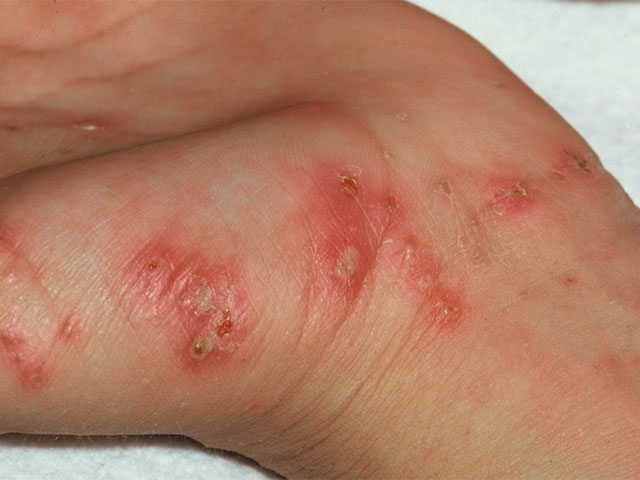 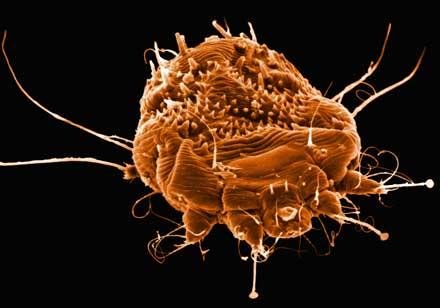 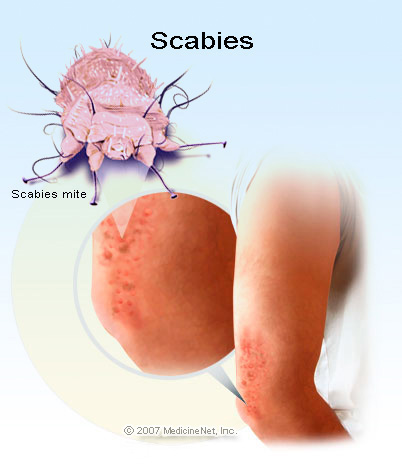 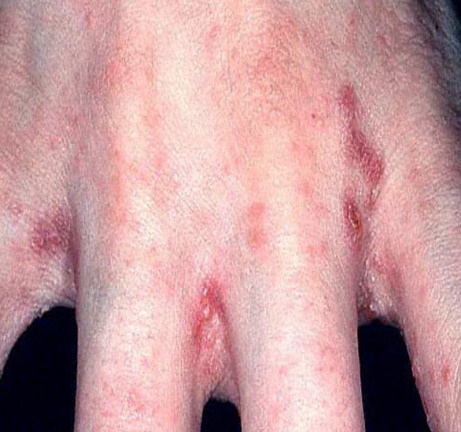 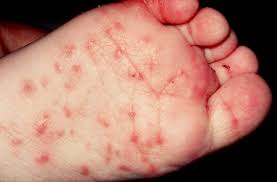 ARTHROPODS OF MEDICAL IMPORTANCE
Important arthropod vectors for human diseases
Important arthropod vectors for human diseases
Important arthropod vectors for human diseases
مهمة جدًا
Louse (singular) , Lice (pleural)
Pediculus humanus
Sand flay transmit leishmania
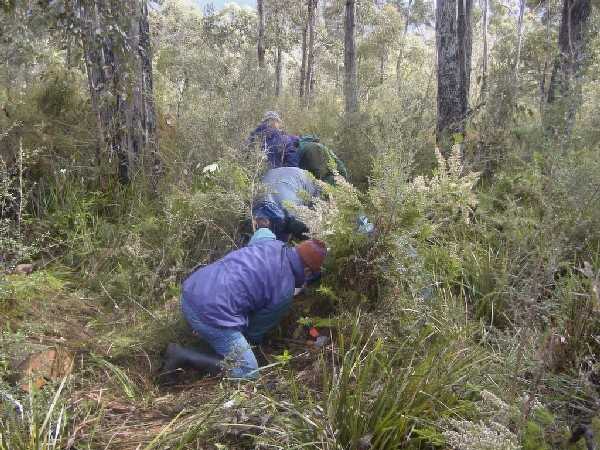 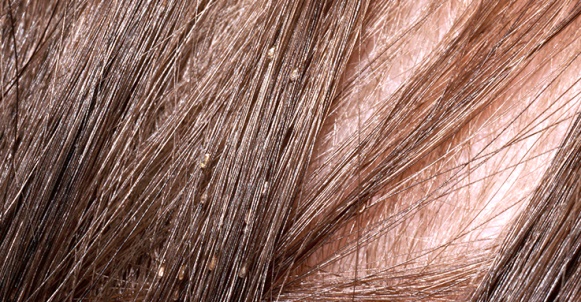 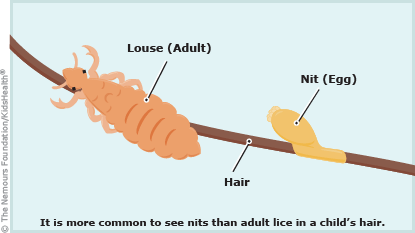 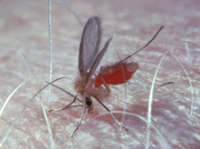 Important arthropod vectors for human diseases
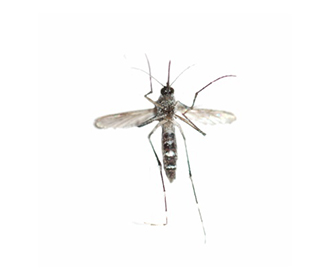 Mosquitoes:
Cosmopolitan , more than 3000 species.
Larval and pupal stages always aquatic
Mouth parts in female adapted to piercing and sucking blood.
Genus and species distinguished by morphology of adult and developmental stages.       
Cyclo-propagative 
 Malaria
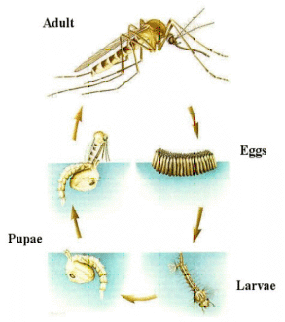 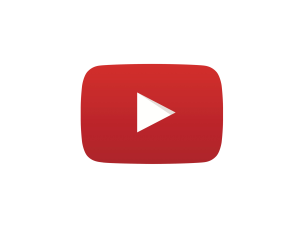 Mosquitoes
Always know more ;)
Summary
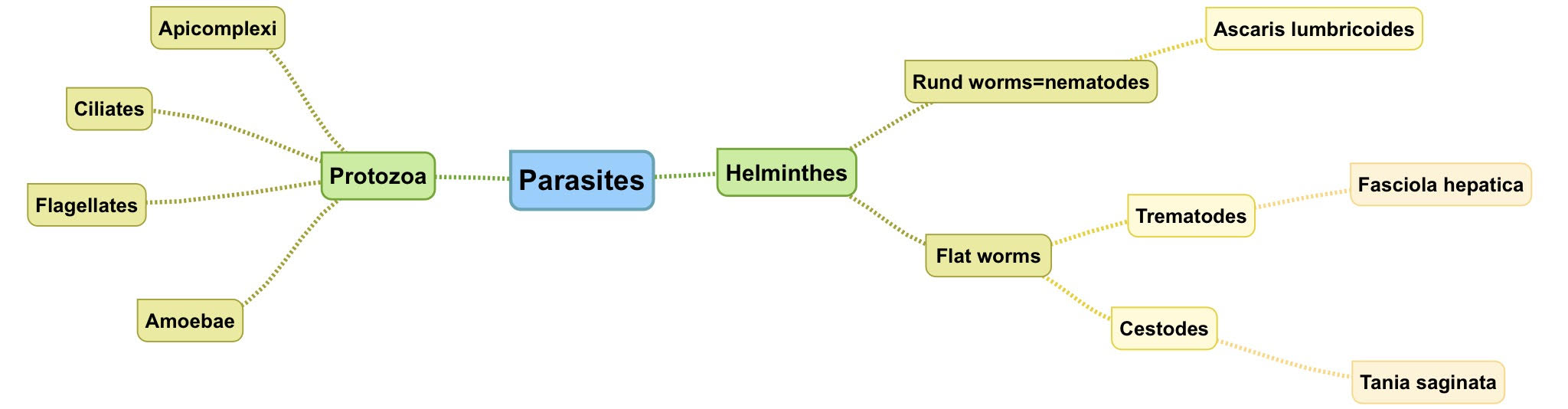 quiz
https://www.onlineexambuilder.com/microbiology-l12/exam-109227
Contact us :
THE TEAM :
THE TEAM :
436microbiologyteam@gmail.com


Twitter :

@microbio436
Waleed Aljamal
Ibrahim Fetyani
Meshal Eiaidi
Khalid Alhusainan 
Hussam Alkhathlan
Faisal Alqumaizi
Shrooq Alsomali
Hanin Bashaikh
Jawaher Alkhayyal
Reem Alshathri
Rawan Alqahtani
Ohoud Abdullah
Ghadah Almazrou
Lama Al-musallam